Our R.E. Curriculum
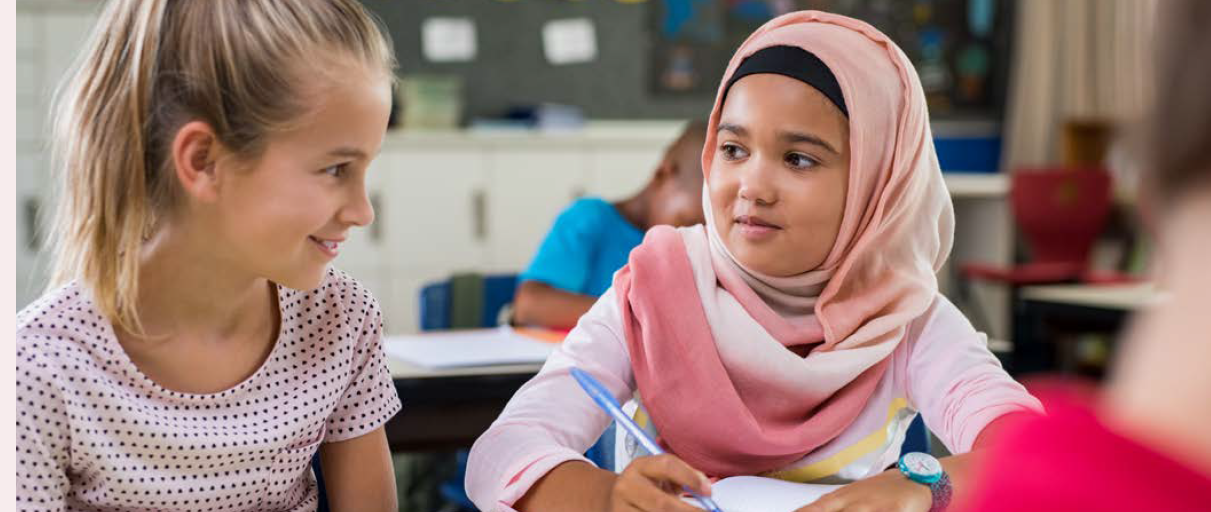 The New Agreed Syllabus
KS1 – Christianity, IslamKS2 – Christianity, Islam, Hinduism/ Sikhism
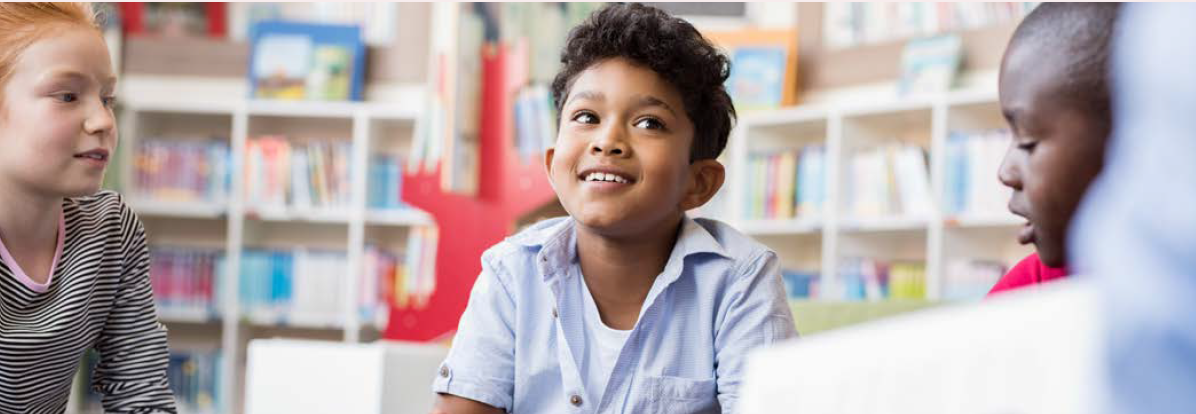 The Agreed syllabus is planned for progression, builds on prior knowledge and clearly answers ‘why this, why now?’
Units enable children to make progression KNOWLEDGECONCEPTSSKILLSATTITUDES
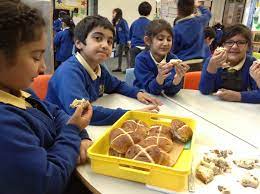 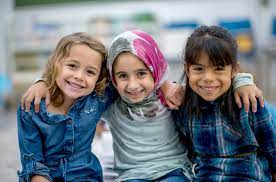 Progression in CONCEPTS
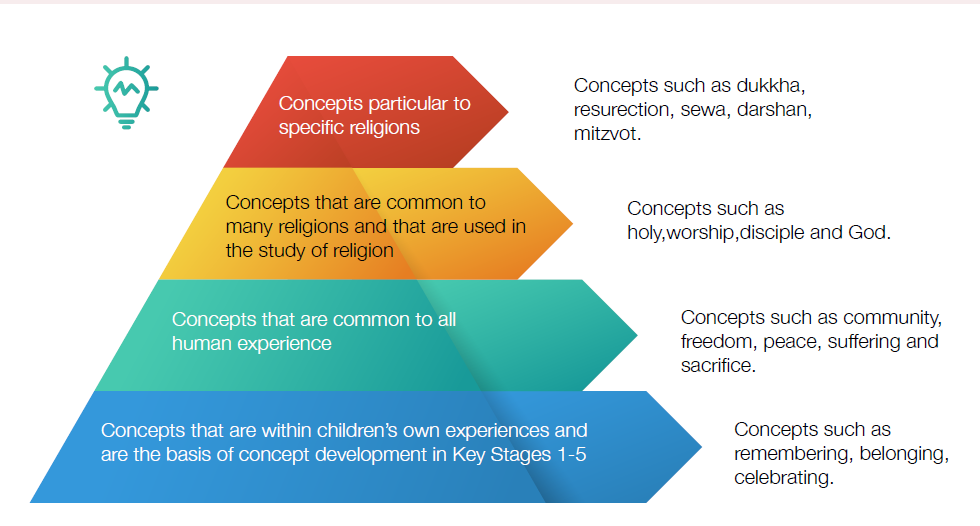 Concepts
Progression in KNOWLEDGE, for example:
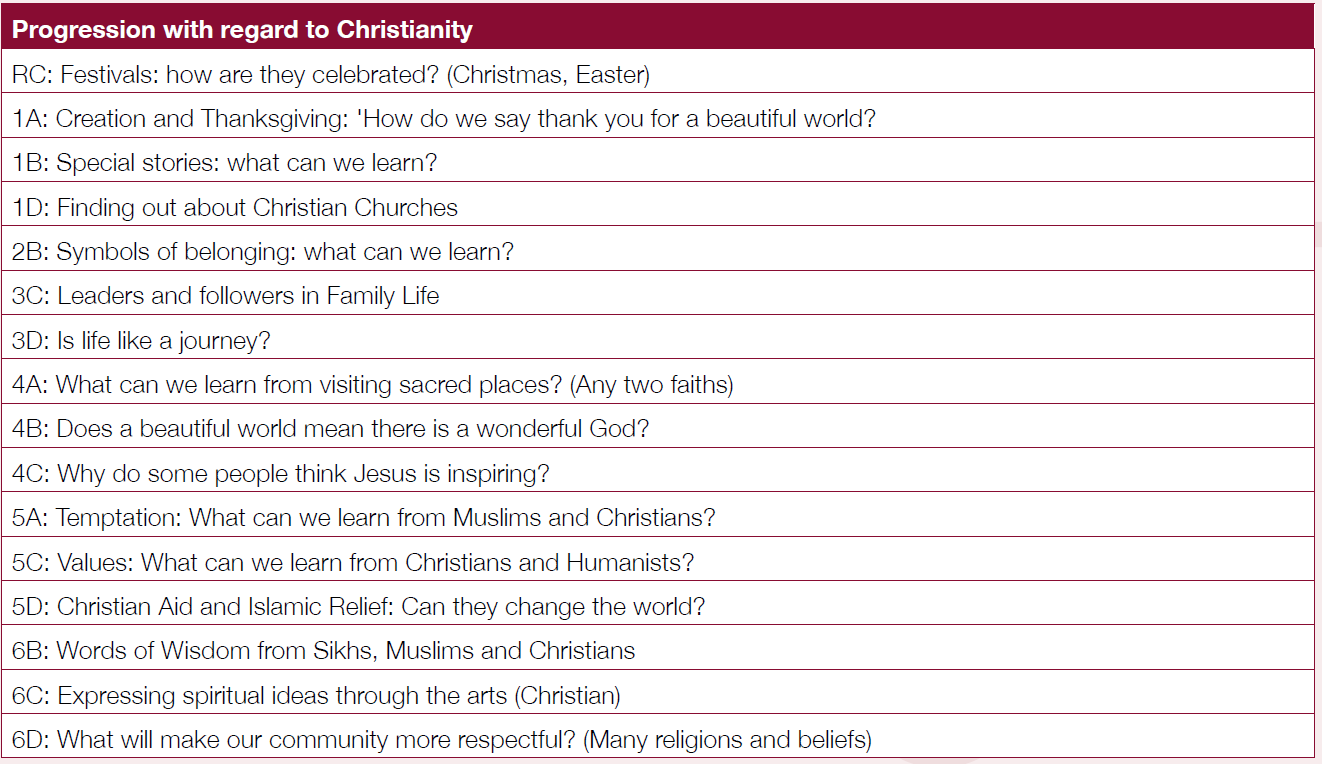 Progression in SKILLS
For example:

asking pertinent and challenging questions 
gathering, interpreting and analysing information 
drawing conclusions and evaluating issues using good reasoning 
providing an argument 
expressing their own opinions
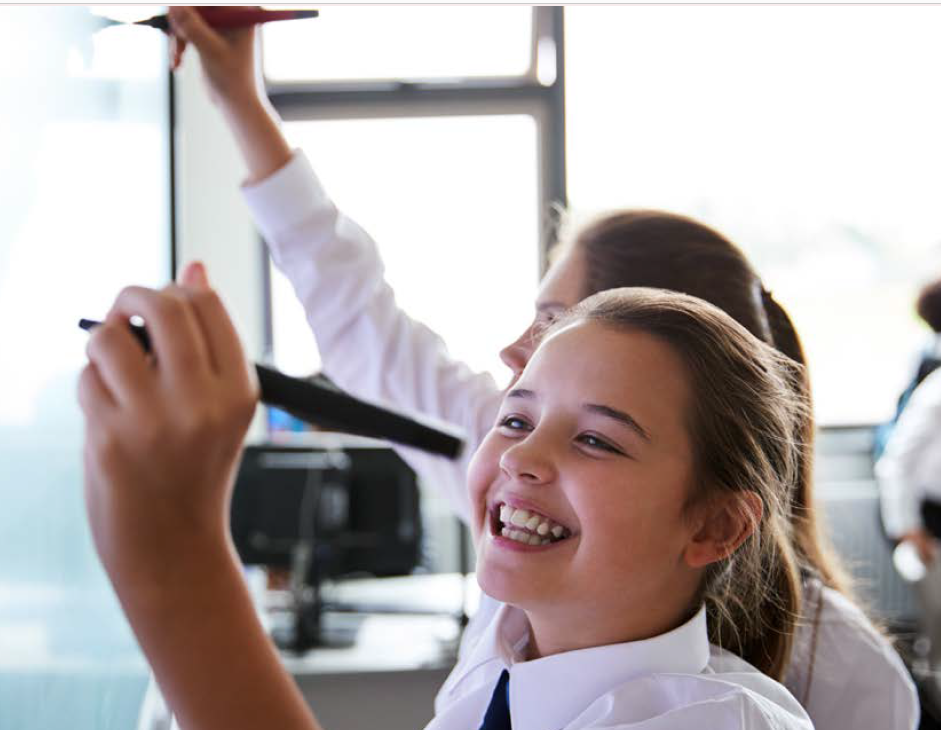 Progression in ATTUTUDES
Growing to be informed, respectful members of society who celebrate diversity and strive to understand others;

Developing knowledge of the beliefs and practices of religions and worldviews; 

Forming informed opinions and an awareness of the implications of religion for the individual, the community and the environment.
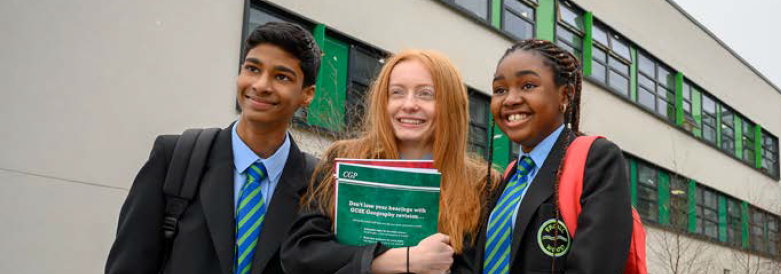 Standing Advisory Council on Religious Education (SACRE) - Telford & Wrekin Council